SQL
What is SQL
SQL stands for Structured Query Language and is a computer language that we use to interact with a relational database. SQL is a tool for organizing, managing, and retrieving archived data from a computer database. The original name was given by IBM as Structured English Query Language, abbreviated by the acronym SEQUEL. When data needs to be retrieved from a database, SQL is used to make the request. The DBMS processes the SQL query retrieves the requested data and returns it to us. Rather, SQL statements describe how a collection of data should be organized or what data should be extracted or added to the database.
What are the characteristics of SQL?
SQL may be utilized by quite a number of users, which include people with very little programming experience.
SQL is a non-procedural language. 
We can without difficulty create and replace databases in SQL. It isn’t a time-consuming process. 
SQL is primarily based totally on ANSI standards. 
SQL is entered into the SQL buffer on one or more lines. 
SQL makes use of a termination individual to execute instructions immediately. It makes use of features to carry out a few formatting.
It uses functions to perform some formatting.
Uses of SQL
Data definition: It is used to define the structure and organization of the stored data and the relationships among the stored data items.
Data retrieval: SQL can also be used for data retrieval.
Data manipulation: If the user wants to add new data, remove data, or modifying in existing data then SQL provides this facility also.
Access control: SQL can be used to restrict a user’s ability to retrieve, add, and modify data, protecting stored data against unauthorized access.
Data sharing: SQL is used to coordinate data sharing by concurrent users, ensuring that changes made by one user do not inadvertently wipe out changes made at nearly the same time by another user.
SQL Rules
A ‘;’ is used to end SQL statements.
Statements may be split across lines, but keywords may not.
Identifiers, operator names, and literals are separated by one or more spaces or other delimiters.
A comma (,) separates parameters without a clause.
A space separates a clause.
Reserved words cannot be used as identifiers unless enclosed with double quotes.
Identifiers can contain up to 30 characters.
Identifiers must start with an alphabetic character.
Characters and date literals must be enclosed within single quotes.
Numeric literals can be represented by simple values.
Comments may be enclosed between /* and */ symbols and maybe multi-line.
SQL Data Types
The data type guideline for SQL is to understand what type of data is expected inside each column and it also identifies how SQL will interact with the stored data.
For every database, data types are primarily classified into three categories.
Numeric Datatypes
Date and Time Database
String Database
Numeric Data Types in MYSQL
Approximate Numeric Datatype
String Data Types in MYSQLCharacter String Datatype
Unicode Character String Datatype
Server String Data Type in SQL
Server Date and Time Data Type in SQL
What are SQL commands?
Developers use structured query language (SQL) commands, which are specific keywords or SQL statements, to work with data stored in relational databases
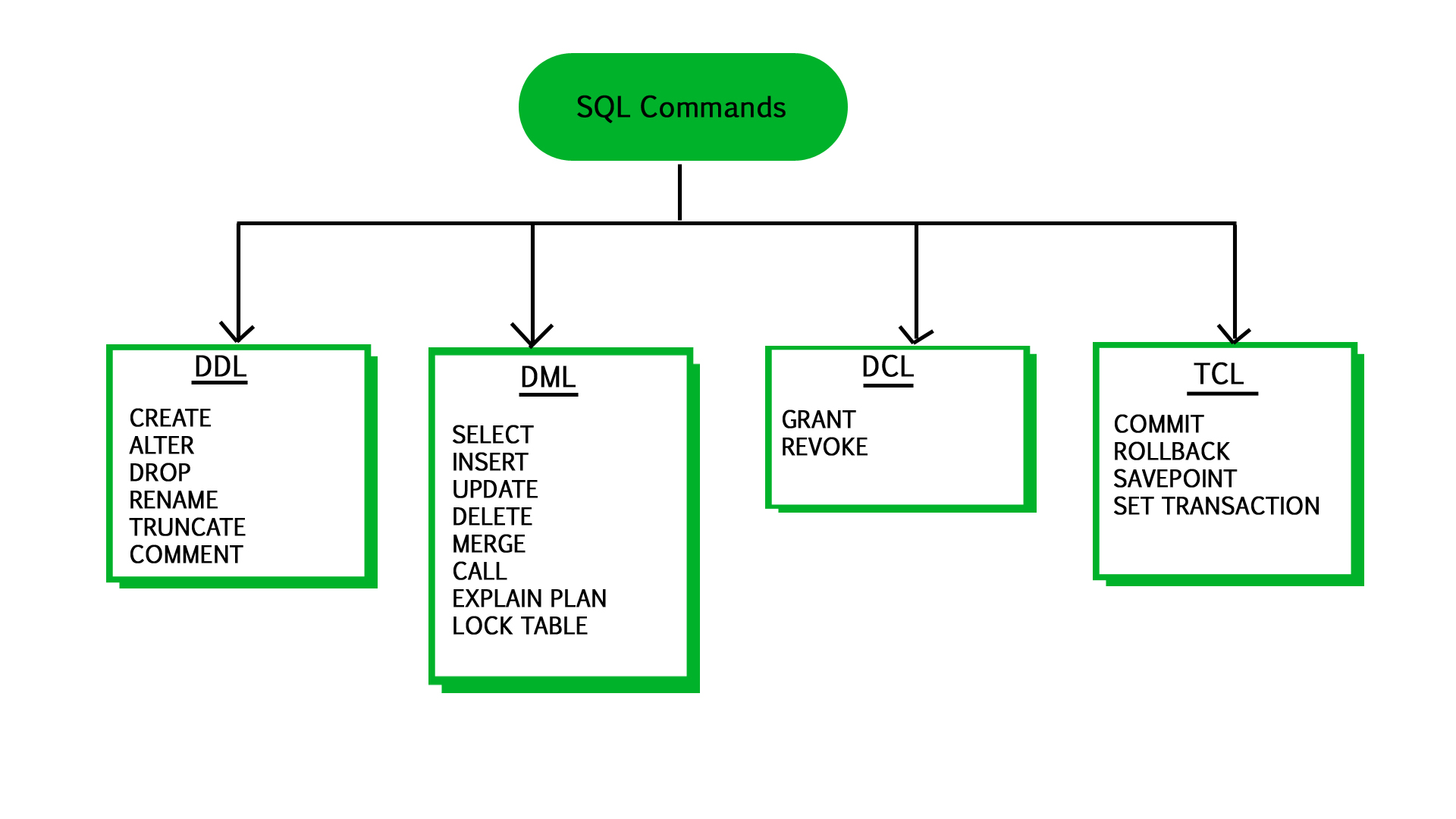 Data Defination Language (DDL)
DDL, which stands for Data Definition Language, is a subset of SQL (Structured Query Language) commands used to define and modify the database structure. These commands are used to create, alter, and delete database objects like tables, indexes, and schemas.
CREATE: This command is used to create a new database object. For example, creating a new table, a view, or a database.

Syntax for creating a table: 
CREATE TABLE table_name (column1 datatype, column2 datatype, ...);

ALTER: This command is used to modify an existing database object, such as adding, deleting, or modifying columns in an existing table.

Syntax for adding a column in a table:
 ALTER TABLE table_name ADD column_name datatype;

Syntax for modifying a column in a table: ALTER TABLE table_name MODIFY COLUMN column_name datatype;

DROP: This command is used to delete an existing database object like a table, a view, or other objects.
Syntax for dropping a table: 
DROP TABLE table_name;
Cont..
4. RUNCATE: This command is used to delete all data from a table, but the structure of the table remains. It’s a fast way to clear large data from a table.

Syntax: TRUNCATE TABLE table_name;

5. COMMENT: Used to add comments to the data dictionary.

Syntax: COMMENT ON TABLE table_name IS 'This is a comment.’; --

6. RENAME: Used to rename an existing database object.

Syntax: RENAME TABLE old_table_name TO new_table_name;
DDL commands play a crucial role in defining the database schema.
Data Manipulation Language (DML)
Data Manipulation Language (DML) is a subset of SQL commands used for adding (inserting), deleting, and modifying (updating) data in a database. DML commands are crucial for managing the data within the tables of a database.

5. MERGE
The MERGE statement in SQL is a very popular clause that can handle inserts, updates, and deletes all in a single transaction without having to write separate logic for each of these. You can specify conditions on which you expect the MERGE statement to insert, update, or delete, etc.
INSERT: This command is used to add new rows (records) to a table.

Syntax:

 INSERT INTO table_name (column1, column2, column3, ...) 
    VALUES (value1, value2, value3, ...);

UPDATE: This command is used to modify the existing records in a table.

Syntax: 

UPDATE table_name SET column1 = value1, column2 = value2, ... WHERE condition;

The WHERE clause specifies which records should be updated. Without it, all records in the table will be updated.
3. DELETE: This command is used to remove one or more rows from a table.

Syntax: DELETE FROM table_name WHERE condition;

Like with UPDATE, the WHERE clause specifies which rows should be deleted. Omitting the WHERE clause will result in all rows being deleted.

4. SELECT: Although often categorized separately, the SELECT command is sometimes considered part of DML as it is used to retrieve data from the database.

Syntax: SELECT column1, column2, ... FROM table_name WHERE condition;

The SELECT statement is used to query and extract data from a table, which can then be used for various purposes.
Data Control Language (DCL)
GRANT and REVOKE
GRANT & REVOKE are the popular members of the SQL family. These are the types of DCL commands that are used to assign permission to the users to perform a different task. The GRANT command is used for permitting the users whereas the REVOKE command is used for removing the authorization.
GRANT: This command is used to give users access privileges to the database. These privileges can include the ability to select, insert, update, delete, and so on, over database objects like tables and views.

Syntax: GRANT privilege_name ON object_name TO user_name;

For example, GRANT SELECT ON employees TO user123; gives user123 the permission to read data from the employees table.

REVOKE: This command is used to remove previously granted access privileges from a user.

Syntax: REVOKE privilege_name ON object_name FROM user_name;

For example, REVOKE SELECT ON employees FROM user123; would remove user123‘s permission to read data from the employees table.
Transaction Control Language (TCL)
Transaction Control Language (TCL) is a subset of SQL commands used to manage transactions in a database. Transactions are important for maintaining the integrity and consistency of data. They allow multiple database operations to be executed as a single unit of work, which either entirely succeeds or fails.
BEGIN TRANSACTION (or sometimes just BEGIN): This command is used to start a new transaction. It marks the point at which the data referenced in a transaction is logically and physically consistent.

Syntax: BEGIN TRANSACTION;

Note: In many SQL databases, a transaction starts implicitly with any SQL statement that accesses or modifies data, so explicit use of BEGIN TRANSACTION is not always necessary.

 COMMIT: This command is used to permanently save all changes made in the current transaction.

Syntax: COMMIT;

When you issue a COMMIT command, the database system will ensure that all changes made during the current transaction are saved to the database.
3. ROLLBACK: This command is used to undo changes that have been made in the current transaction.

Syntax: ROLLBACK;

If you issue a ROLLBACK command, all changes made in the current transaction are discarded, and the state of the data reverts to what it was at the beginning of the transaction.

4. SAVEPOINT: This command creates points within a transaction to which you can later roll back. It allows for partial rollbacks and more complex transaction control.

Syntax: SAVEPOINT savepoint_name;

You can roll back to a savepoint using ROLLBACK TO savepoint_name;
Example
-- Start transaction
START TRANSACTION;

-- Insert a new record
INSERT INTO Employees (ID, Name, Salary) VALUES (101, 'John Doe', 50000);

-- Update salary of an employee
UPDATE Employees SET Salary = 55000 WHERE ID = 101;

-- Commit transaction (permanently save changes)
COMMIT;
Rollback
-- Start transaction
START TRANSACTION;

-- Insert a new record
INSERT INTO Employees (ID, Name, Salary) VALUES (102, 'Alice Smith', 60000);

-- Oops! Something went wrong, rollback changes
ROLLBACK;
Savepoint
START TRANSACTION;

-- Insert first record
INSERT INTO Employees (ID, Name, Salary) VALUES (103, 'Michael Brown', 70000);

-- Create a savepoint
SAVEPOINT SavePoint1;

-- Insert second record
INSERT INTO Employees (ID, Name, Salary) VALUES (104, 'Emily White', 80000);

-- Rollback to the savepoint (removes only the last insert)
ROLLBACK TO SavePoint1;

-- Commit the remaining transaction
COMMIT;
Data Query Language (DQL) Commands in SQL
Data Query Language (DQL) is a subset of SQL commands used primarily to query and retrieve data from existing database tables. In SQL, DQL is mostly centered around the SELECT statement, which is used to fetch data according to specified criteria. Here’s an overview of the SELECT statement and its common clauses.
SELECT: The main command used in DQL, SELECT retrieves data from one or more tables.

Basic Syntax: SELECT column1, column2, ... FROM table_name;

To select all columns from a table, you use SELECT * FROM table_name;
WHERE Clause: Used with SELECT to filter records based on specific conditions.
   Syntax: SELECT column1, column2, ... FROM table_name WHERE condition;

Example: SELECT * FROM employees WHERE department = 'Sales’;

JOIN Clauses: Used to combine rows from two or more tables based on a related column between them.

Types include INNER JOIN, LEFT JOIN, RIGHT JOIN, FULL JOIN.

   Syntax: SELECT columns FROM table1 [JOIN TYPE] JOIN table2 ON    
    table1.column_name = table2.column_name;
GROUP BY Clause: Used with aggregate functions (like COUNT, MAX, MIN, SUM, AVG) to group the result set by one or more columns.

Syntax: SELECT column1, aggregate_function(column2) FROM table_name GROUP BY column1;

ORDER BY Clause: Used to sort the result set in ascending or descending order.

Syntax: SELECT column1, column2 FROM table_name ORDER BY column1 [ASC|DESC], column2 [ASC|DESC];
Examples
ALTER TABLE Employees ADD Email VARCHAR(100);
DROP TABLE Employees;
Select
Syntax
SELECT column1, column2, ...FROM table_name;
Select distinct
Select distinct statement is used to return only distinct (different) values.
SELECT DISTINCT Country FROM Customers;
SELECT COUNT(DISTINCT Country) FROM Customers;
SELECT * FROM Customers WHERE Country='Mexico';
SELECT * FROM Customers WHERE CustomerID=1;
SELECT * FROM Customers WHERE CustomerID > 80;
What is Clause in SQL?
SQL (Structured Query Language) is a query language that is used to query the given data, and the desired or required data is returned from the database. SQL is widely used for multiple operations that are related to the data, and to achieve that, there are various methods or processes available in SQL. To deal with a large amount of data, various clauses are available in SQL, which you'll study in this topic.
A clause in SQL is a built-in function that helps to fetch the required records from a database table. A clause receives a conditional expression, i.e. a column name or some terms involving the columns. The clause calculates the result based on the given statements in the expression. When a large amount of data is stored in the database, clauses are helpful to filter and analyze the queries